Matter Lesson 4
Link to Our Previous Learning
What does “dissolve” mean? 
What does “solubility” mean?
© 2024 BSCS Science Learning. This work is licensed under CC BY-NC-SA 4.0.
Lesson 4 Focus Question
What factors affect how soluble solids dissolve into water?
What ideas and/or questions do you have?
© 2024 BSCS Science Learning. This work is licensed under CC BY-NC-SA 4.0.
Planning Our Investigation
What variable will your group change for each trial? 

Which variables should we keep the same for each investigation?
© 2024 BSCS Science Learning. This work is licensed under CC BY-NC-SA 4.0.
Example Investigation Plan
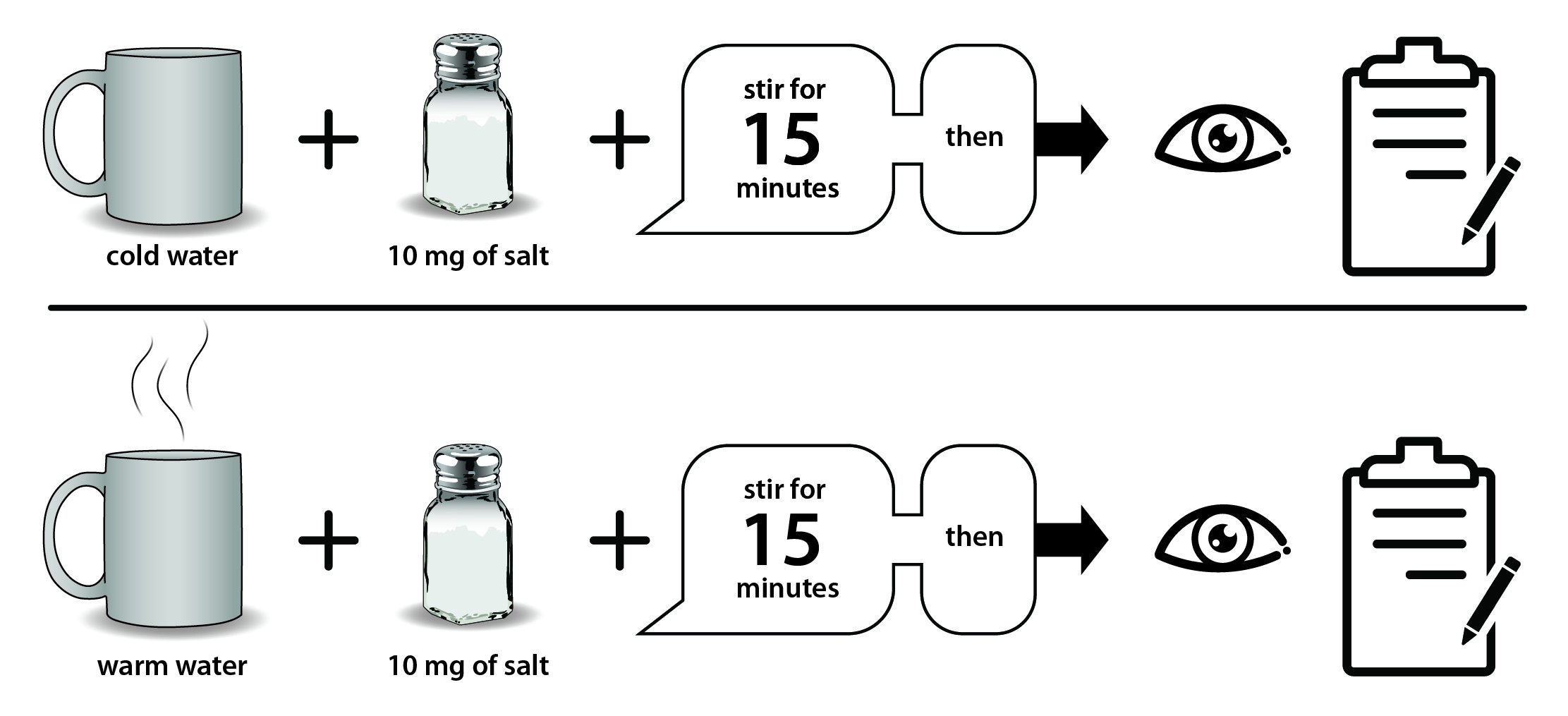 © 2024 BSCS Science Learning. This work is licensed under CC BY-NC-SA 4.0.
Use your data to tell the class your results:
Claim: Salt dissolved ______________ (faster/slower) in ________ (condition). 
Evidence from your data: We know this because our data show  _________________.
Communicating Our Results
© 2024 BSCS Science Learning. This work is licensed under CC BY-NC-SA 4.0.
Summarizing Our Results
© 2024 BSCS Science Learning. This work is licensed under CC BY-NC-SA 4.0.
Progress Tracker
© 2024 BSCS Science Learning. This work is licensed under CC BY-NC-SA 4.0.
Link to Next Lesson
How can we identify the pollutants in the pond water?
© 2024 BSCS Science Learning. This work is licensed under CC BY-NC-SA 4.0.
© 2024 BSCS Science Learning. This work is licensed under CC BY-NC-SA 4.0.